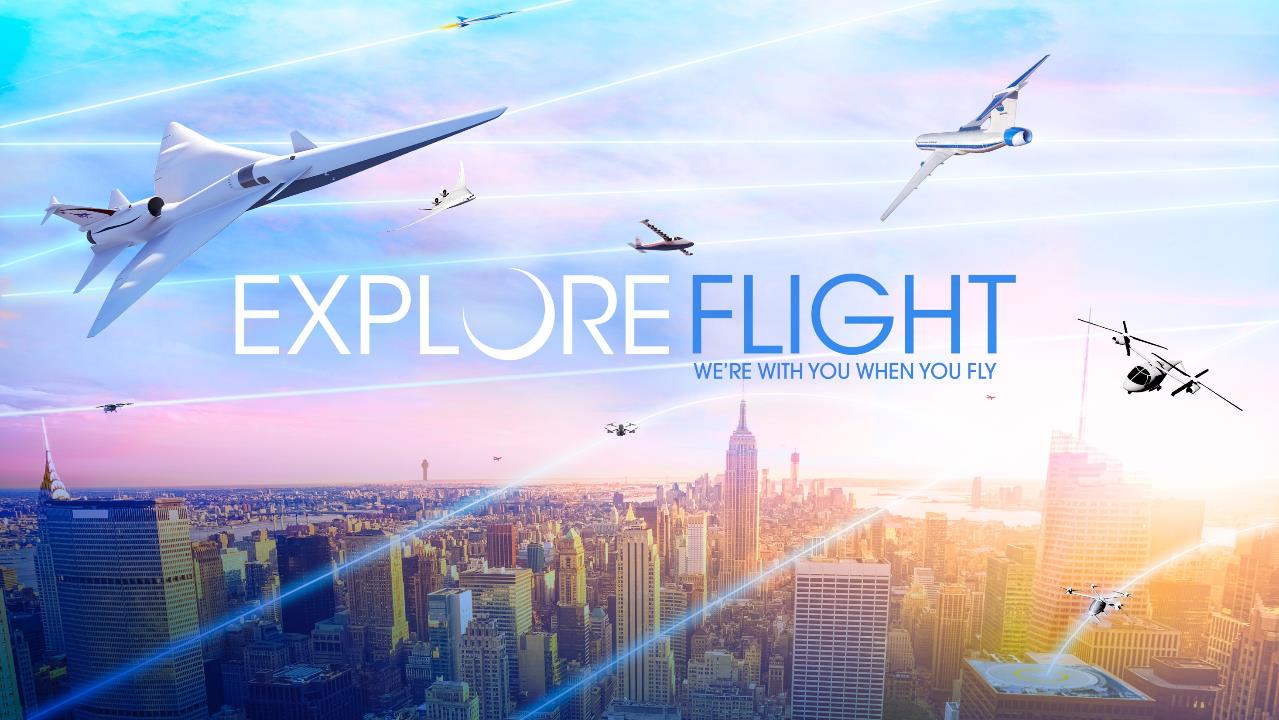 National Aeronautics and Space Administration
NASA 2.7%-Scale High Lift Common Research Model (CRM-HL) Test in the National Transonic Facility (NTF)
12/13/2024		High Lift Common Research Model Ecosystem Meeting
			Courtney Winski, Melissa Rivers, Miranda Ertsgaard, NASA LaRC
1
NASA 2.7%-Scale CRM-HL Full-span NTF Test
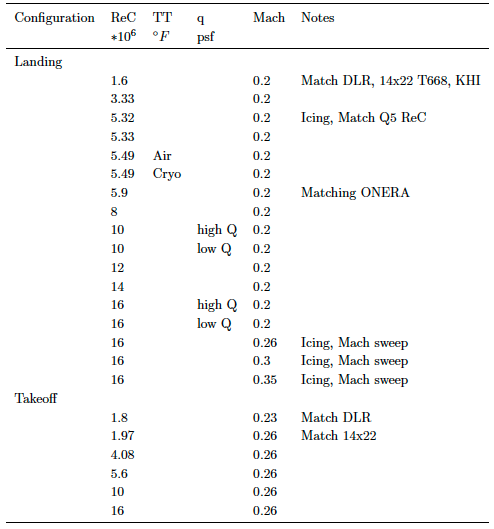 February 2024 entry
Forces and moments
Model pressures
Wing deformation
Takeoff and landing
Comparison runs with previous tests
Ice shapes
2
NASA 2.7%-Scale CRM-HL Geometry
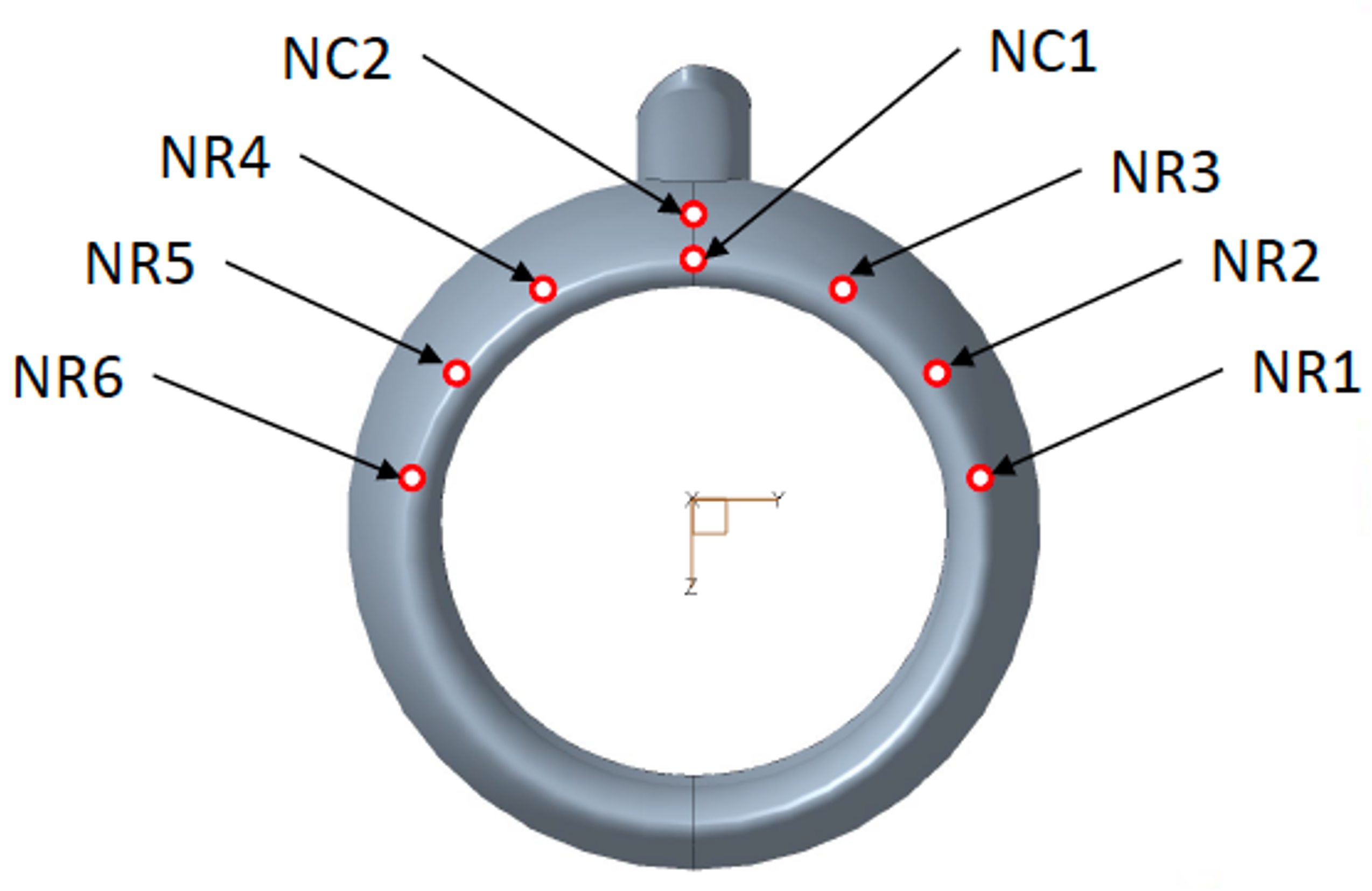 2.7%-scale version of the High Lift Common Research Model (CRM-HL) reference geometry
Baseline Ecosystem configurations
Landing
Takeoff
Full-span and Semispan model
Designed for the National Transonic Facility (NTF)
Temperature: -250°F to 120°F
Max dynamic pressure: 380 psf
Angle of attack: -4° to 22°
Modular design
Slat angle
Inboard and outboard flap angle
Nacelle
Chine radial location
Landing gear
Allows testing of other nonoriginal parts
3D printed NASA nacelle and landing gear
8 pressure taps built into the port nacelle design
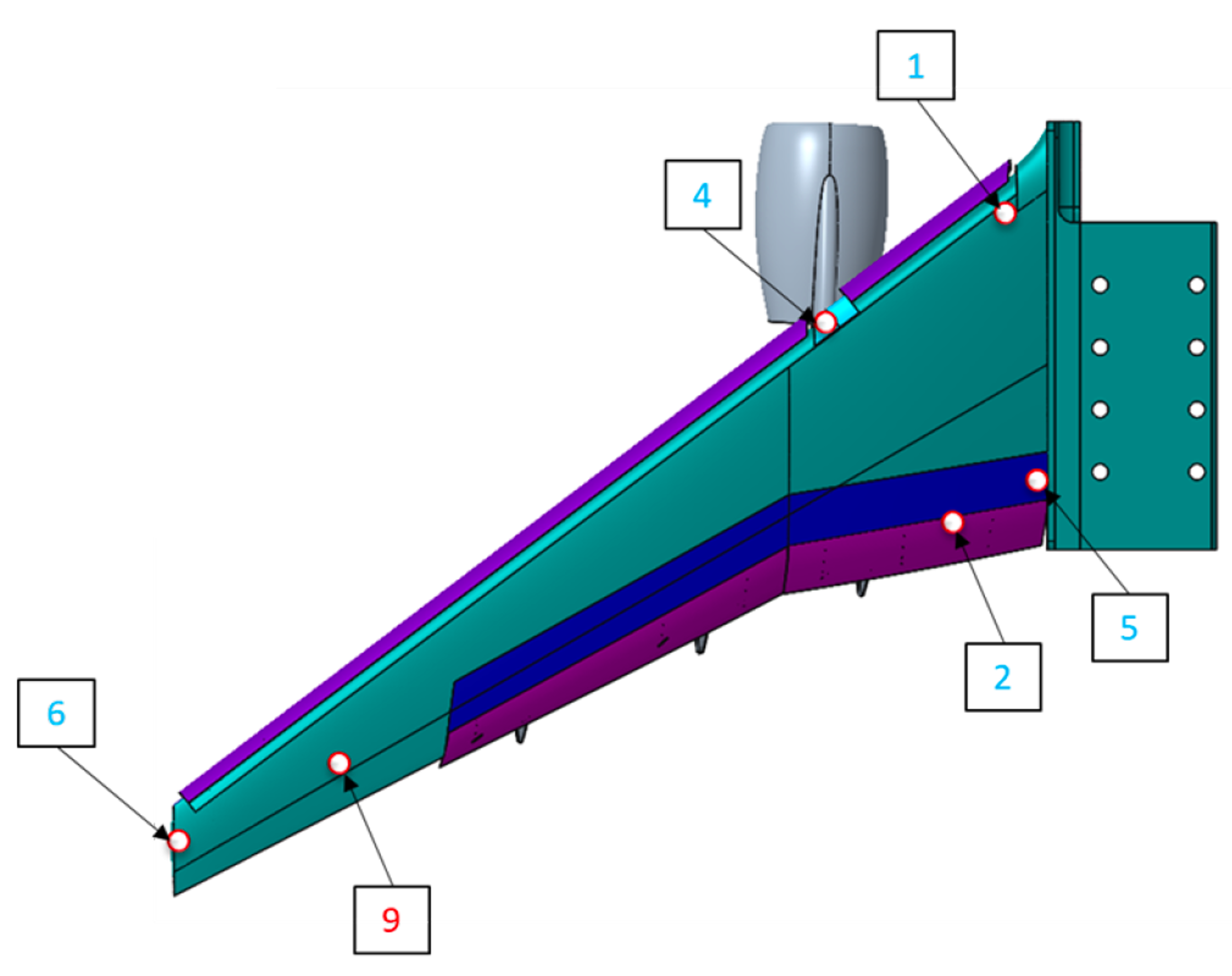 6 Kulites on each wing
8 pressure ports on port nacelle
3
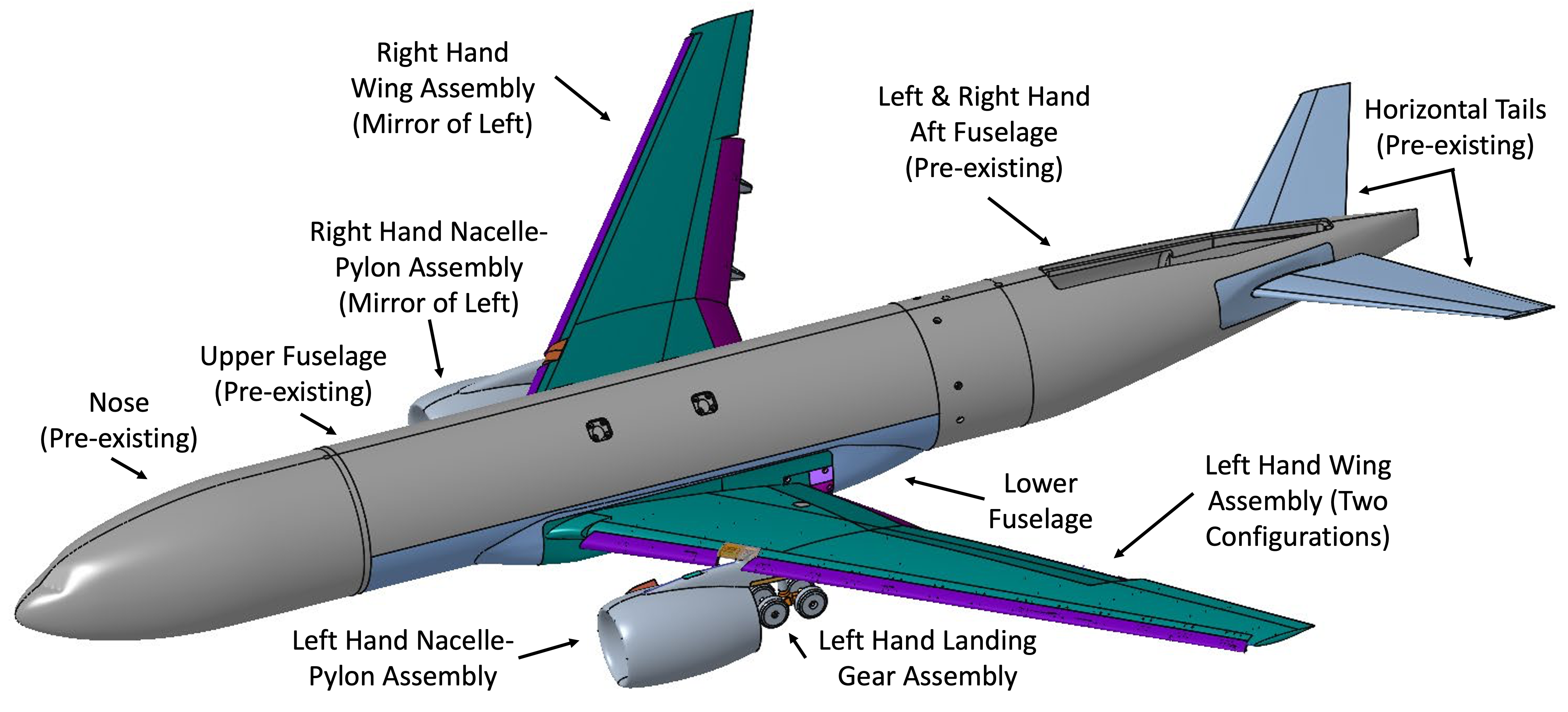 3
NASA 2.7%-Scale CRM-HL Model Fabrication
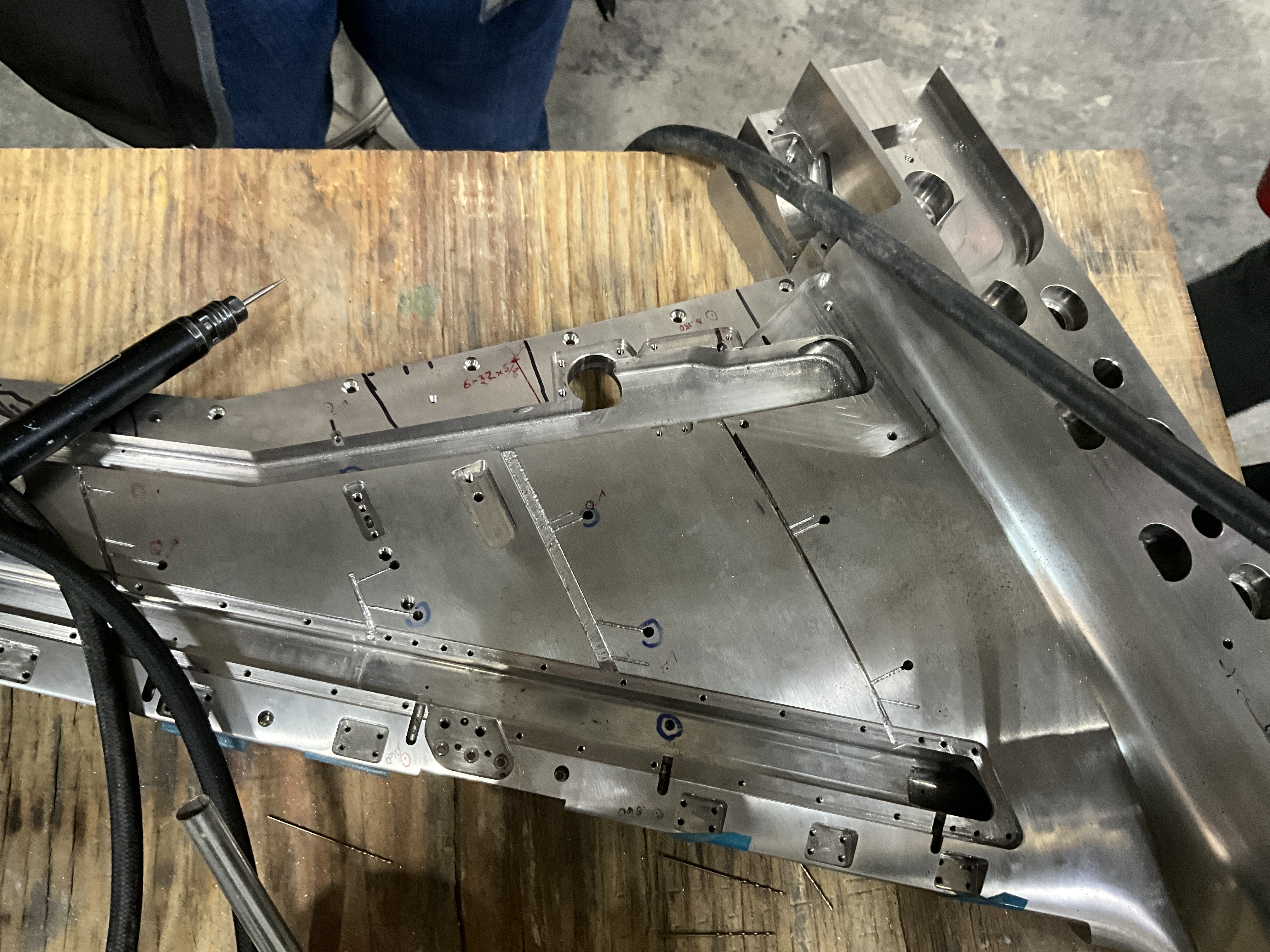 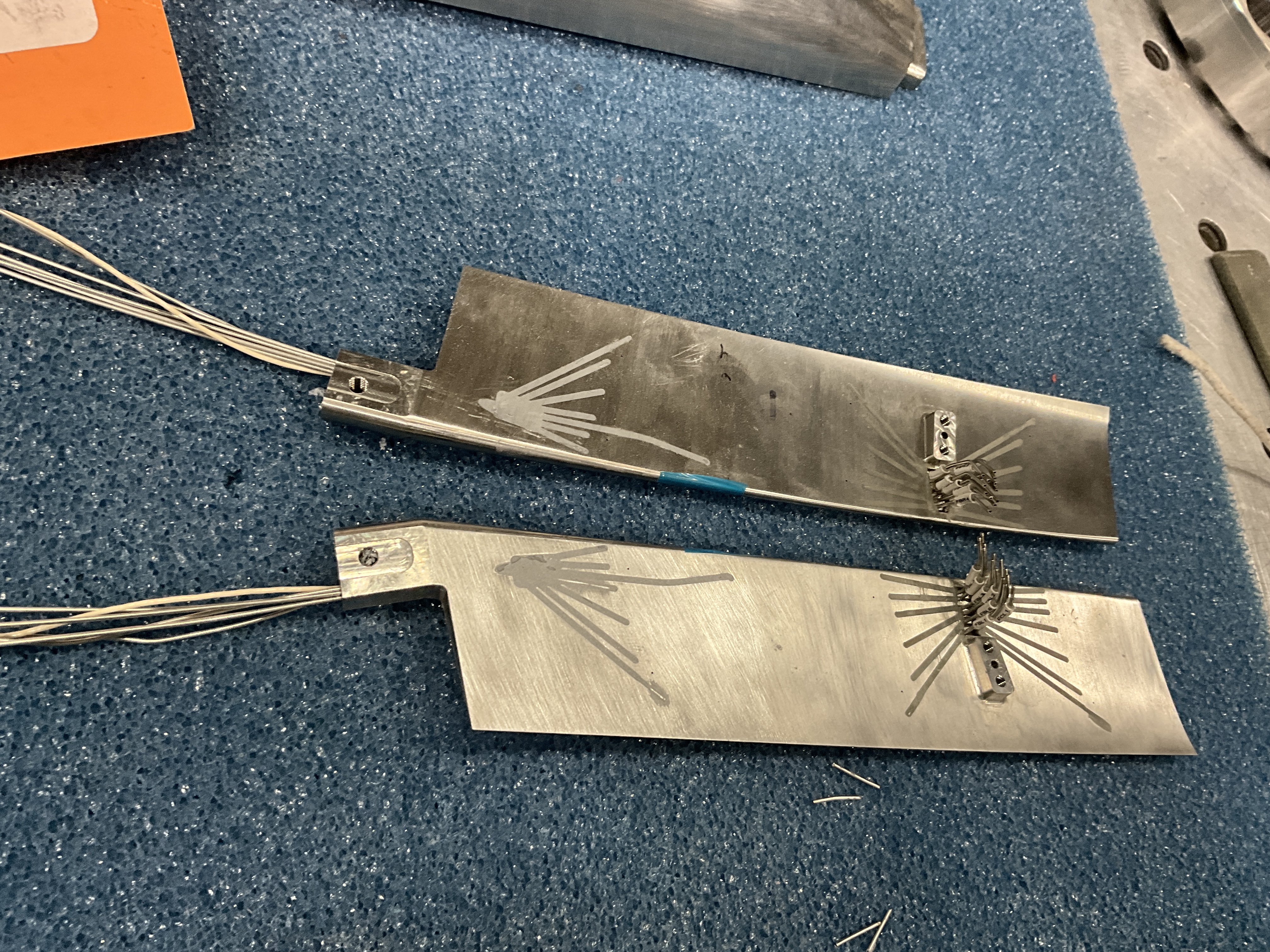 Photo Credit: NASA
Photo Credit: NASA
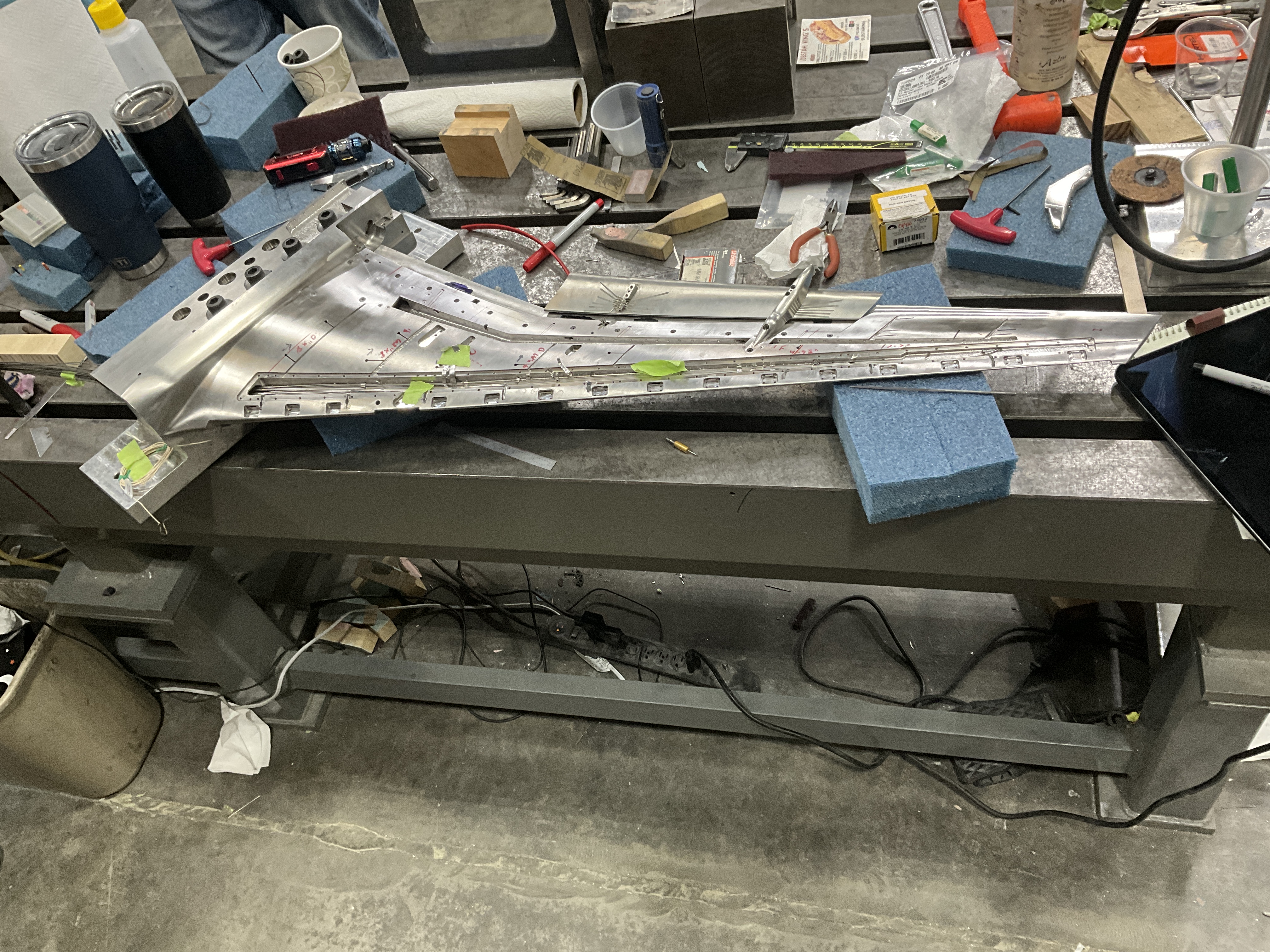 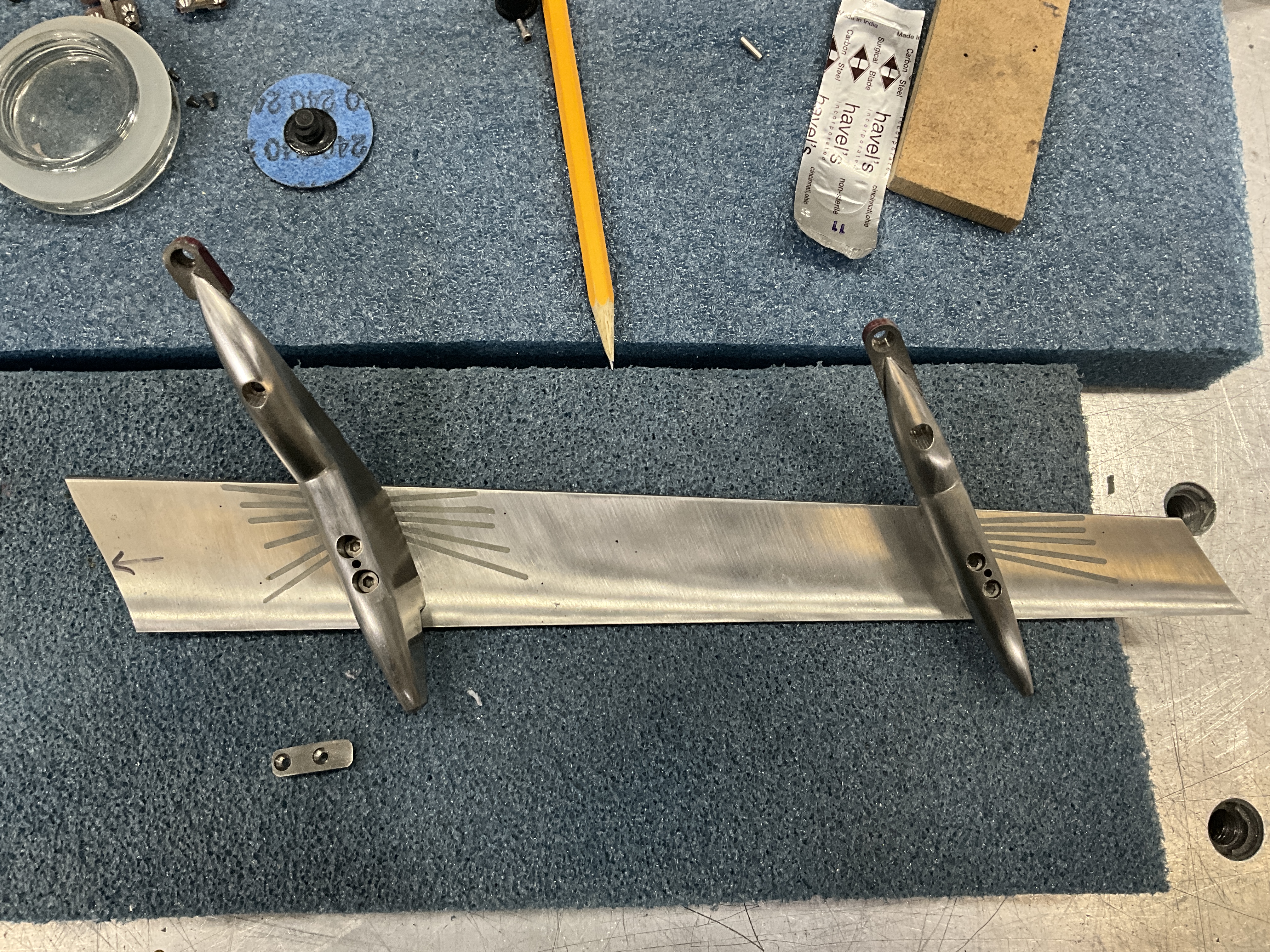 4
Photo Credit: NASA
Photo Credit: NASA
NASA 2.7%-Scale CRM-HL Model Fabrication
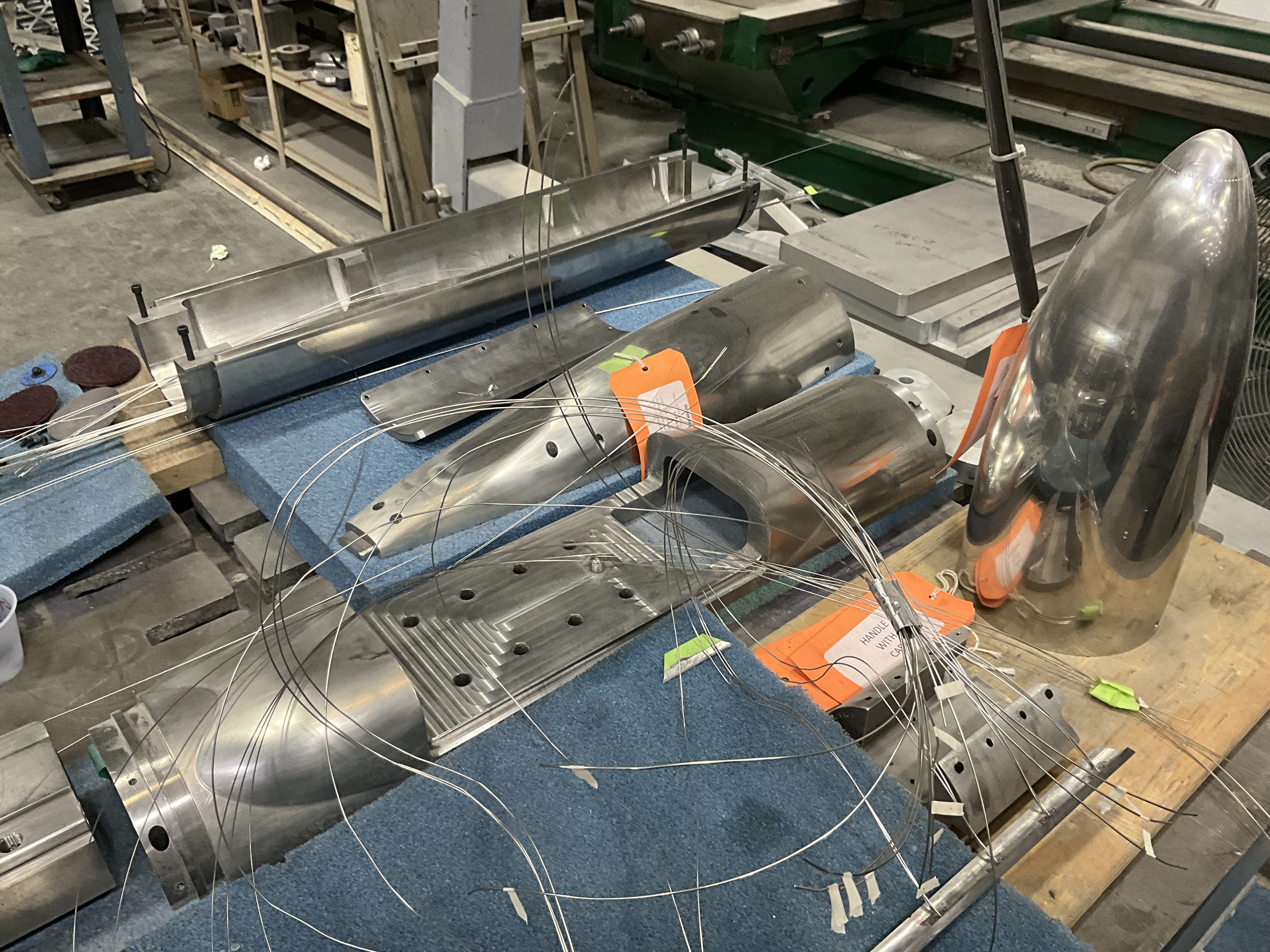 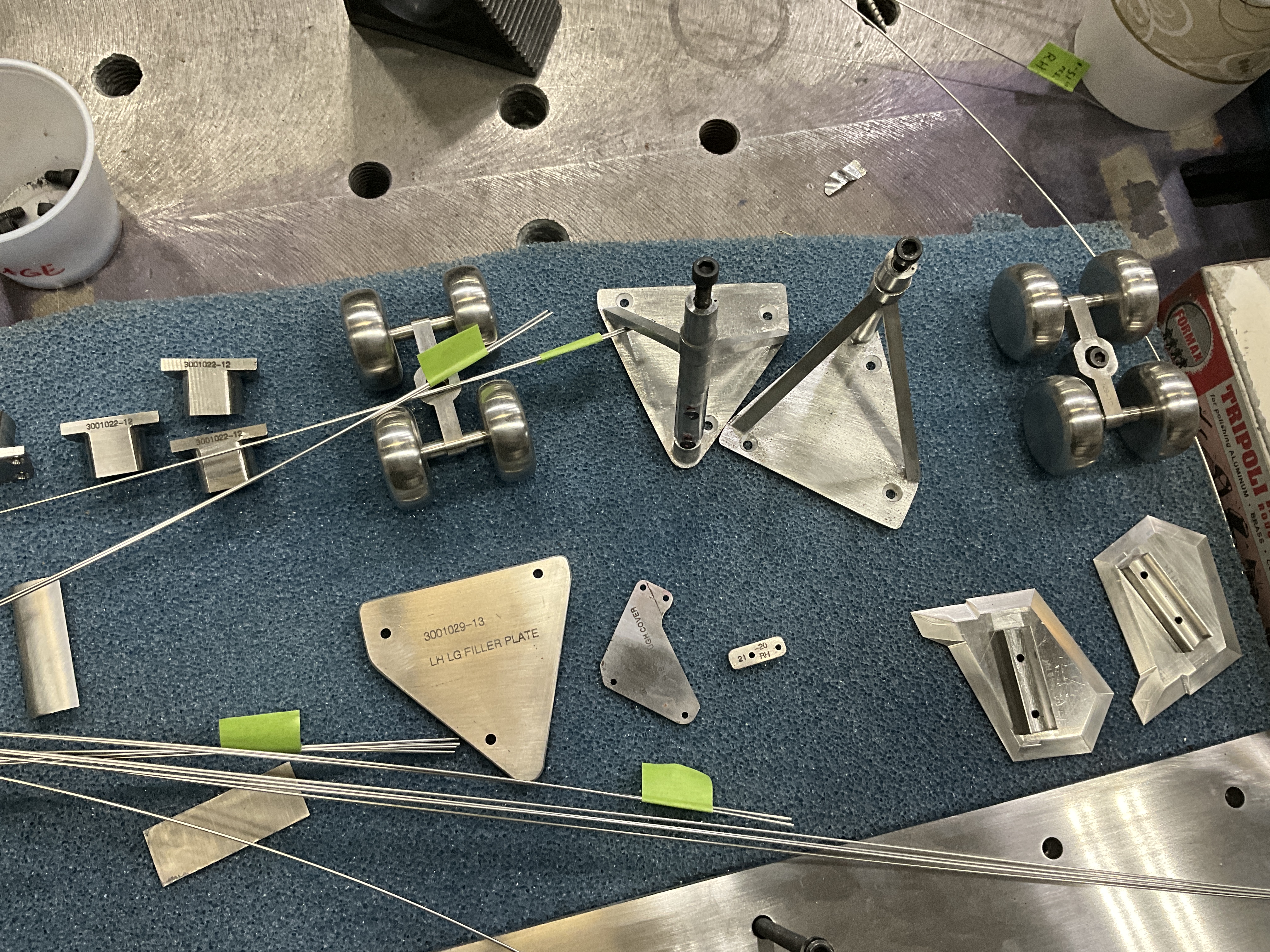 Photo Credit: NASA
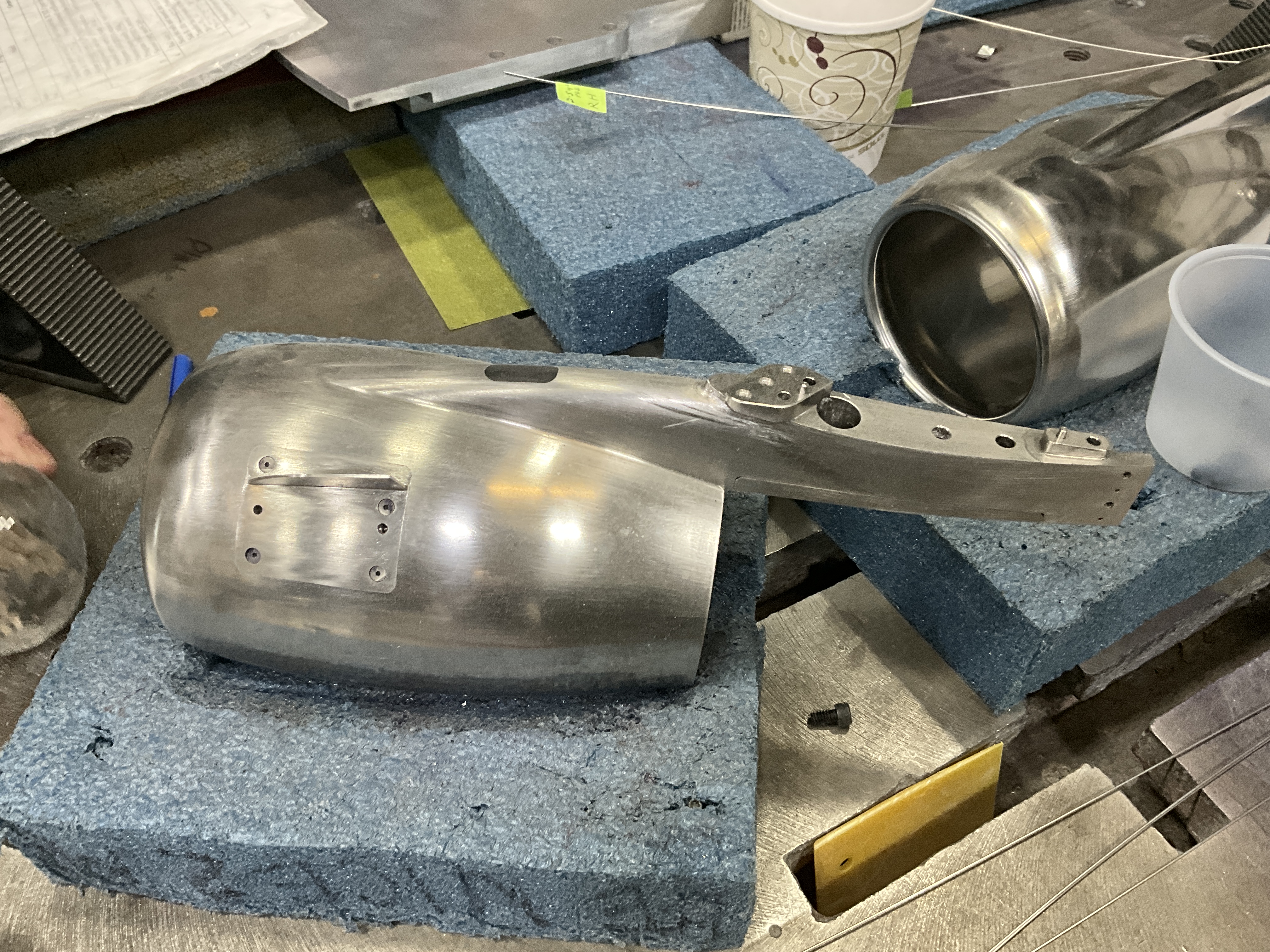 Photo Credit: NASA
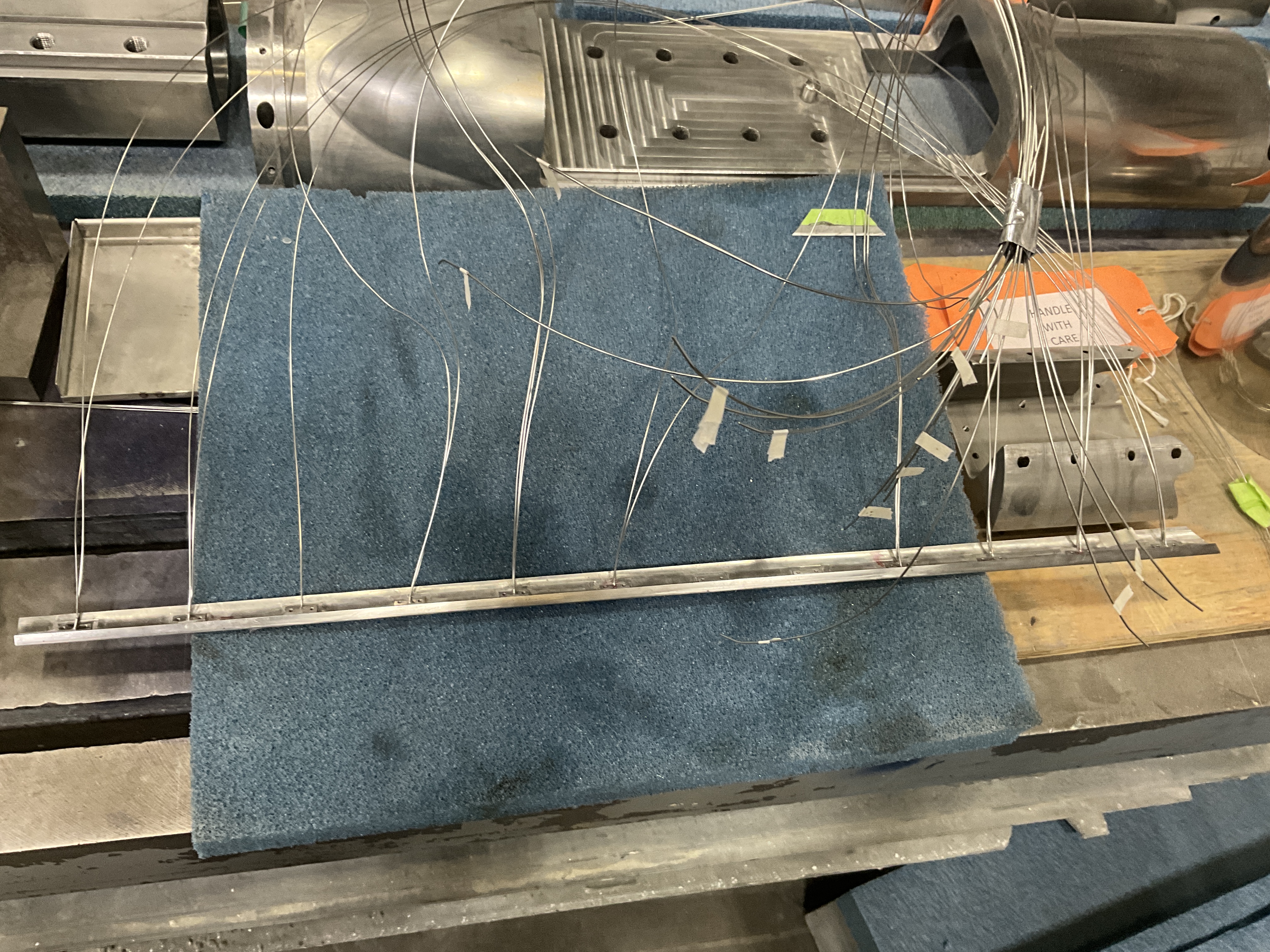 5
Photo Credit: NASA
Photo Credit: NASA
NASA 5.2%-Scale CRM-HL Model Tests
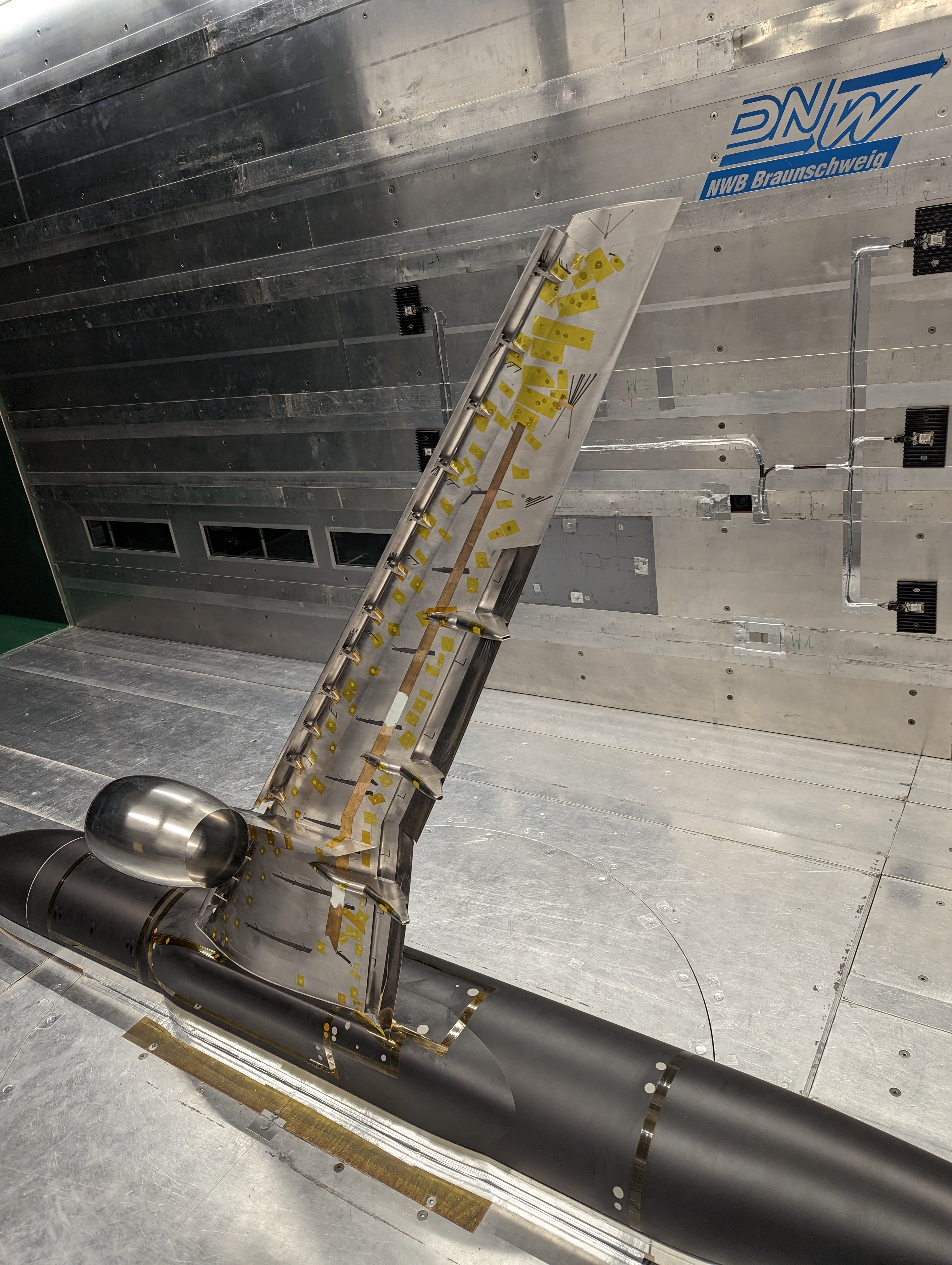 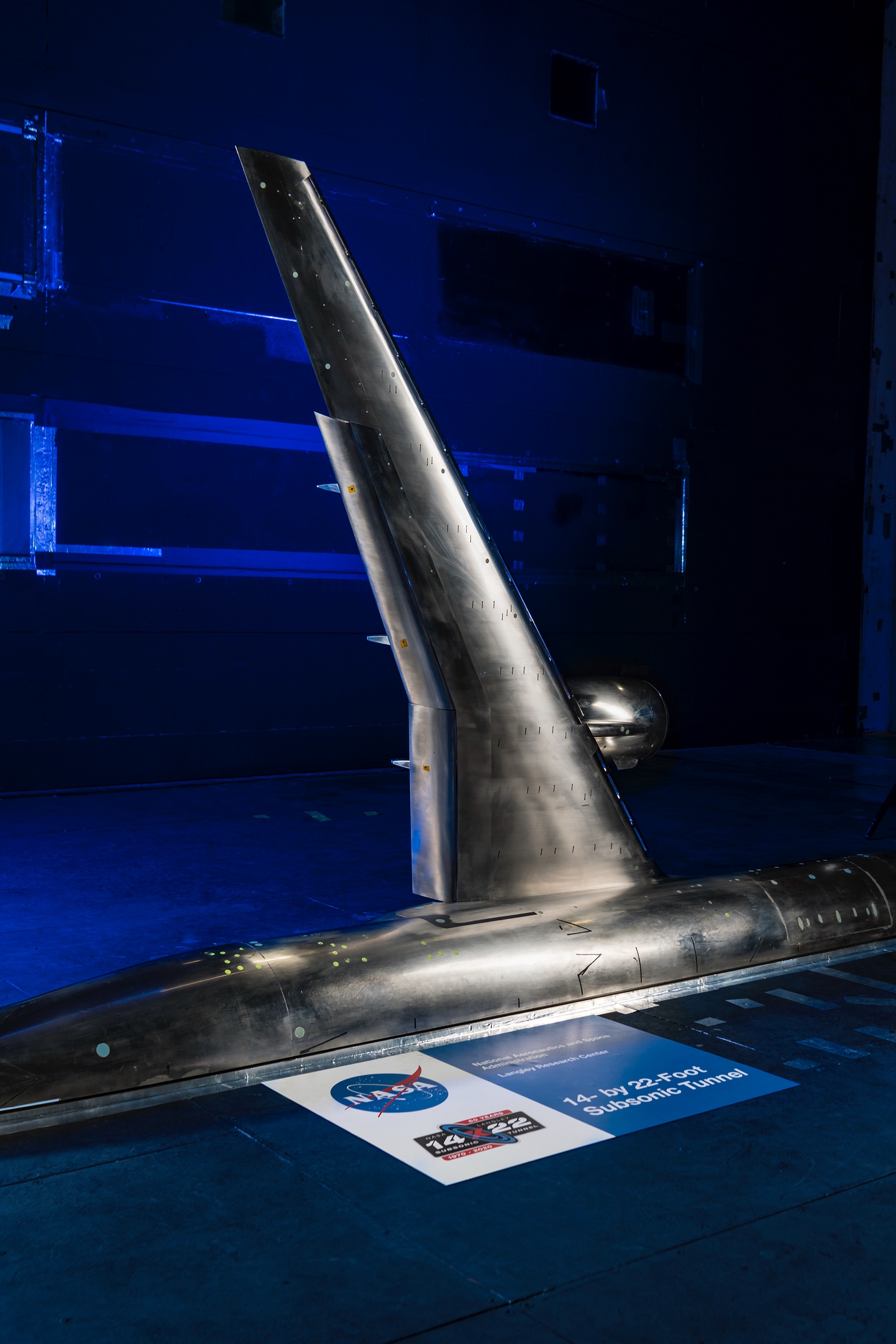 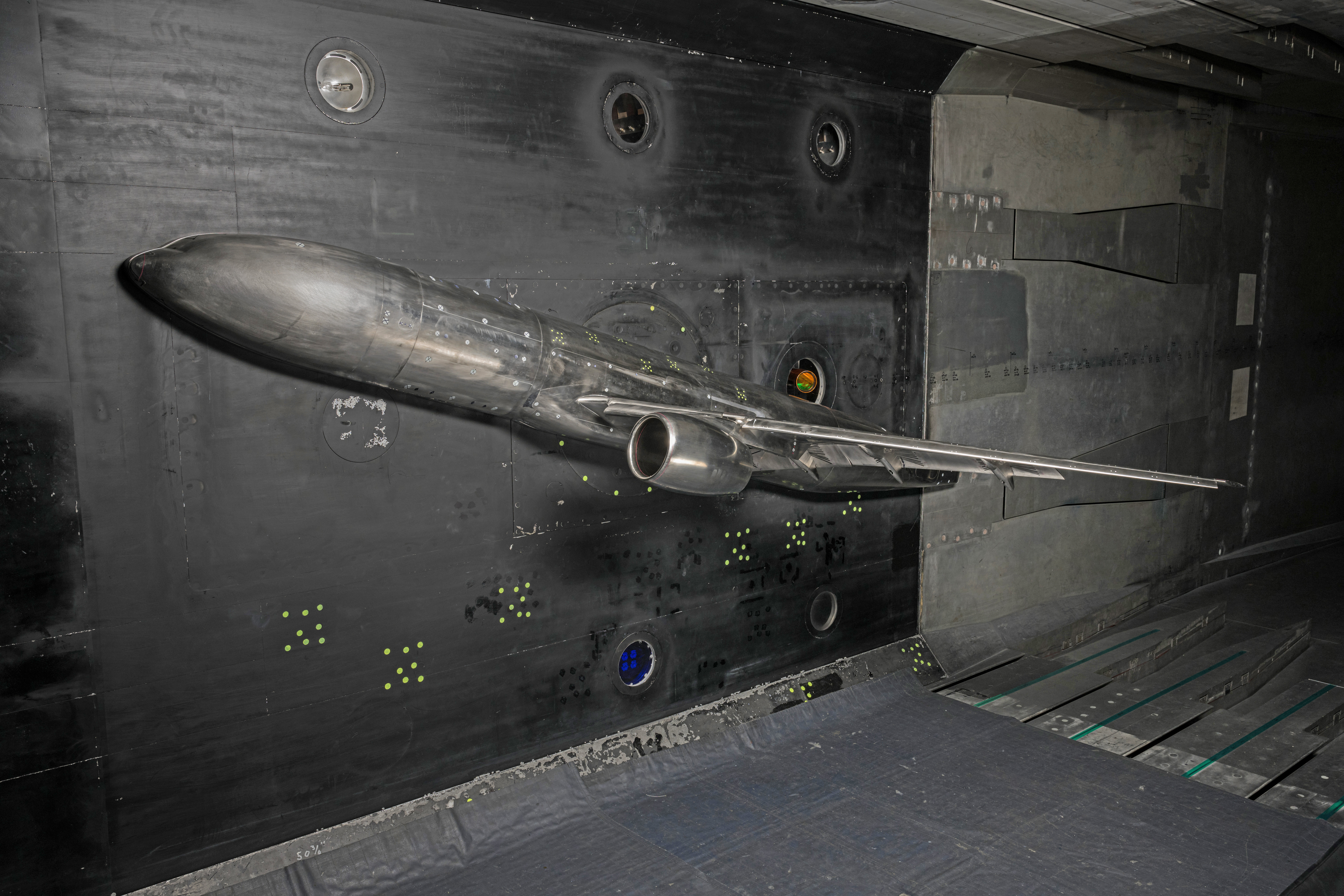 Photo Credit: NASA
High Reynolds number test at the NASA LaRC NTF
Jan. 3 through May 23, 2024
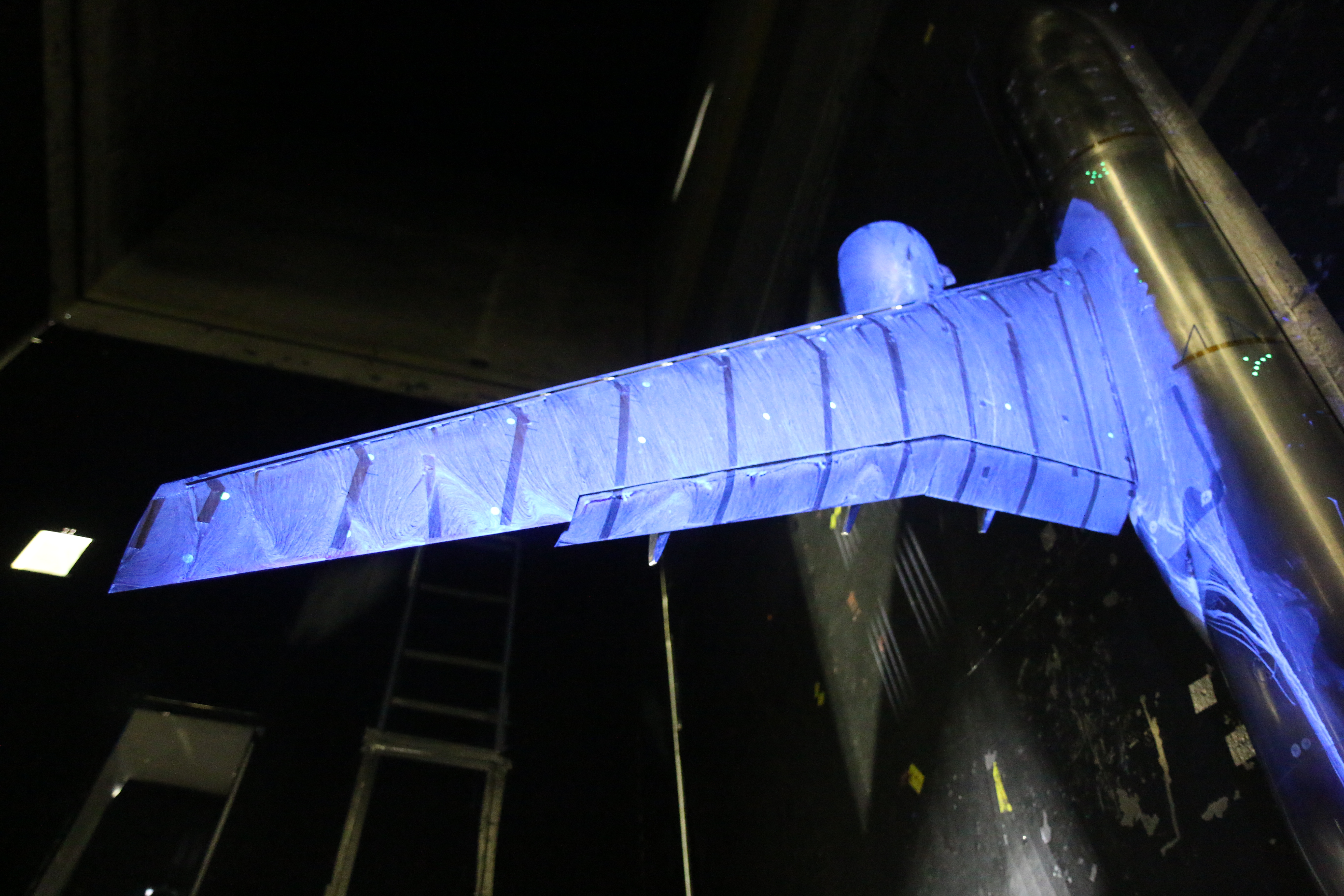 Photo Credit: DLR
Photo Credit: NASA
Model checkout test at the NASA LaRC 14x22 Aug. 15 through Sep. 8, 2022
DLR test at the Low-Speed Wind Tunnel at Braunschweig (NWB)
May 9 through July 6, 2023
Flow visualization test at the NASA LaRC 14x22
Sep. 23 through Sep. 26, 2024
6
Photo Credit: NASA
Future NASA CRM-HL NTF Testing
NASA 2.7%-scale full-span model
February 2024 entry
Forces and moments
Model pressures
Wing deformation
NASA 5.2%-scale semispan model
Second NTF entry in February 2026
Surface and off-body flow field measurements
NASA 2.7%-scale semispan model
August 2026
Forces and moments
Model pressures
Wing deformation
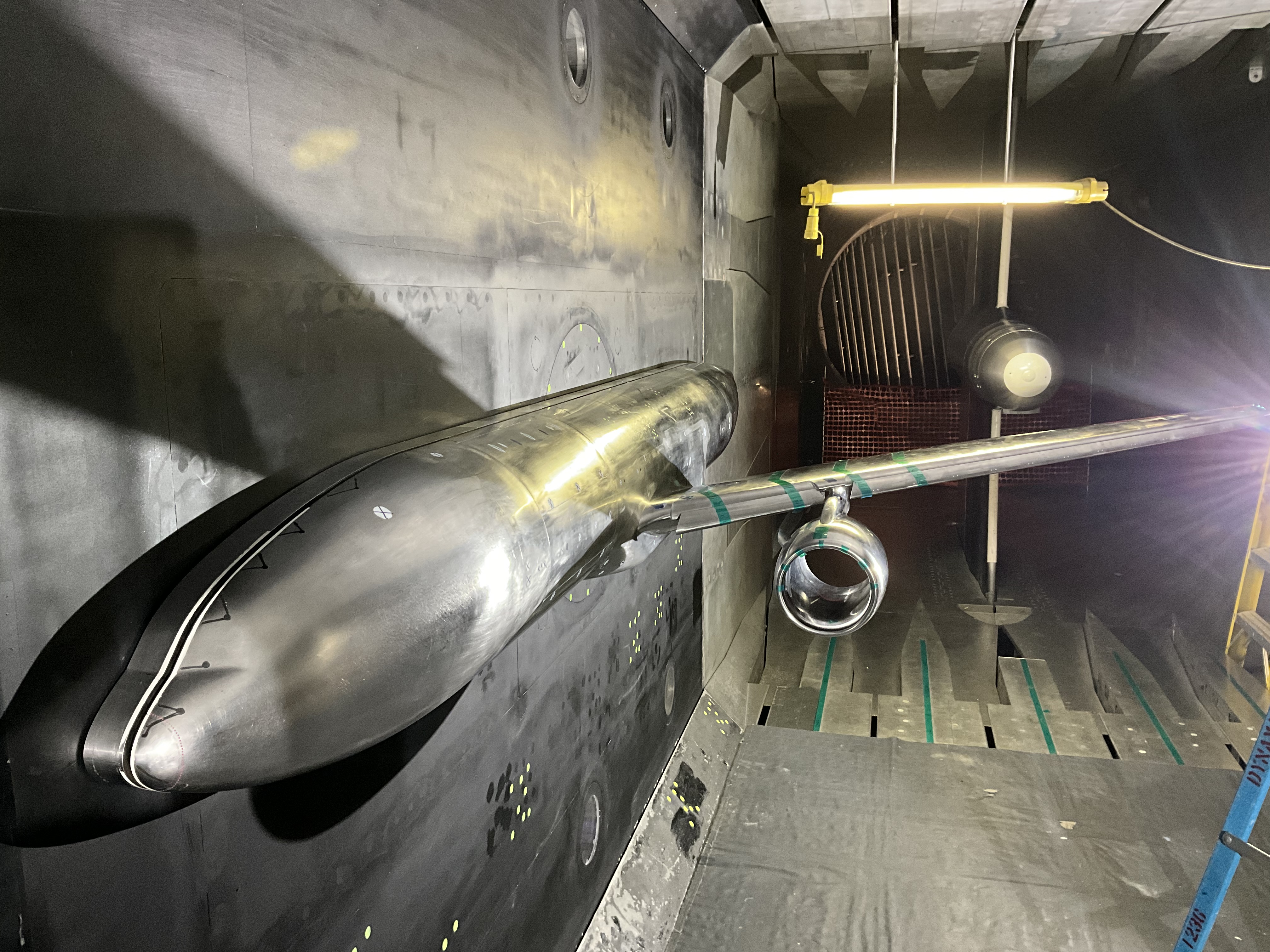 Photo Credit: NASA
7
Questions?
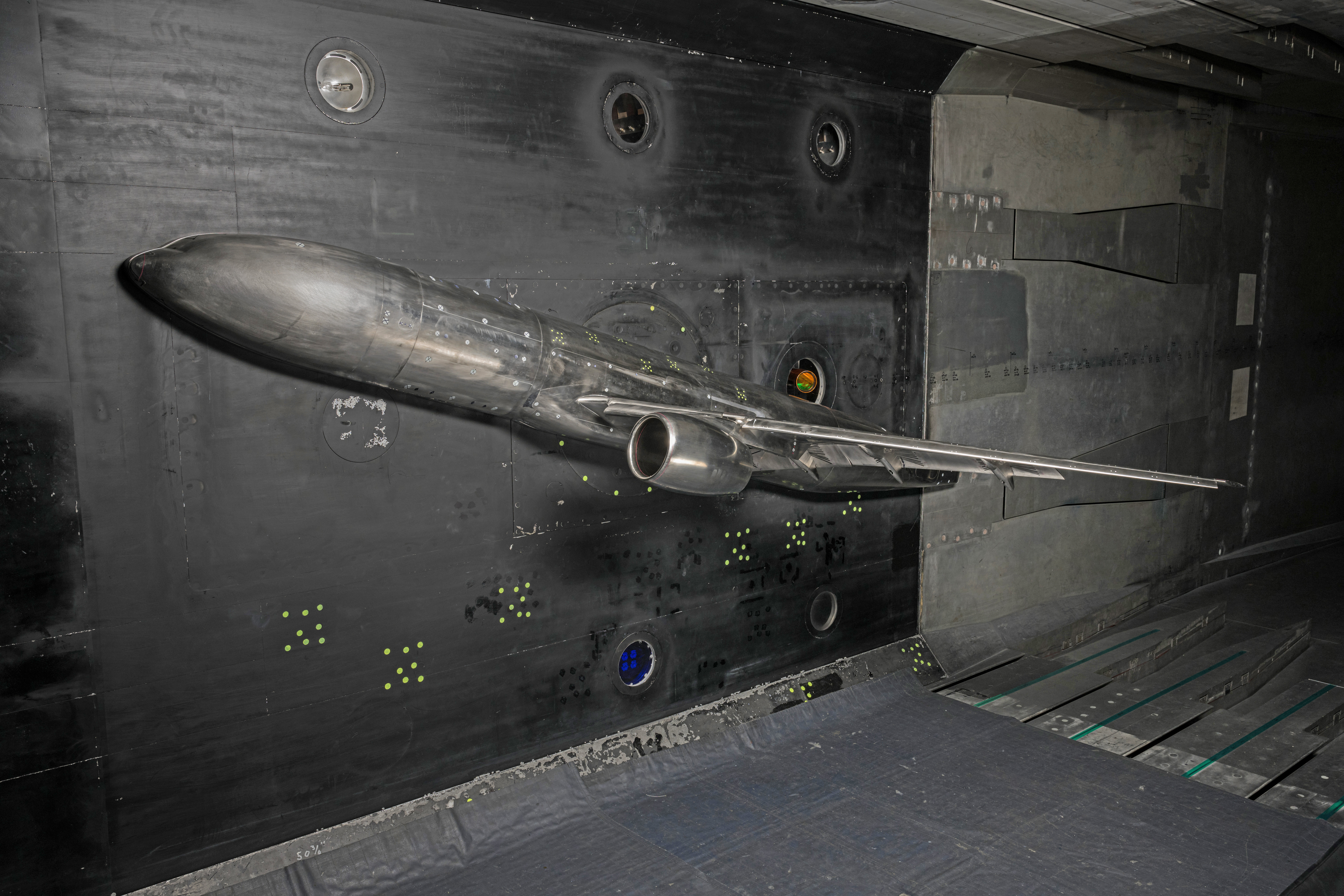 Photo Credit: NASA
8
courtney.s.winski@nasa.gov